Introducing Drama
Victorian Curriculum F–10
Released in September 2015 as a central component of the Education State
Provides a stable foundation for the development and implementation of whole-school teaching and learning programs
The Victorian Curriculum F–10 incorporates the Australian Curriculum and reflects Victorian priorities and standards
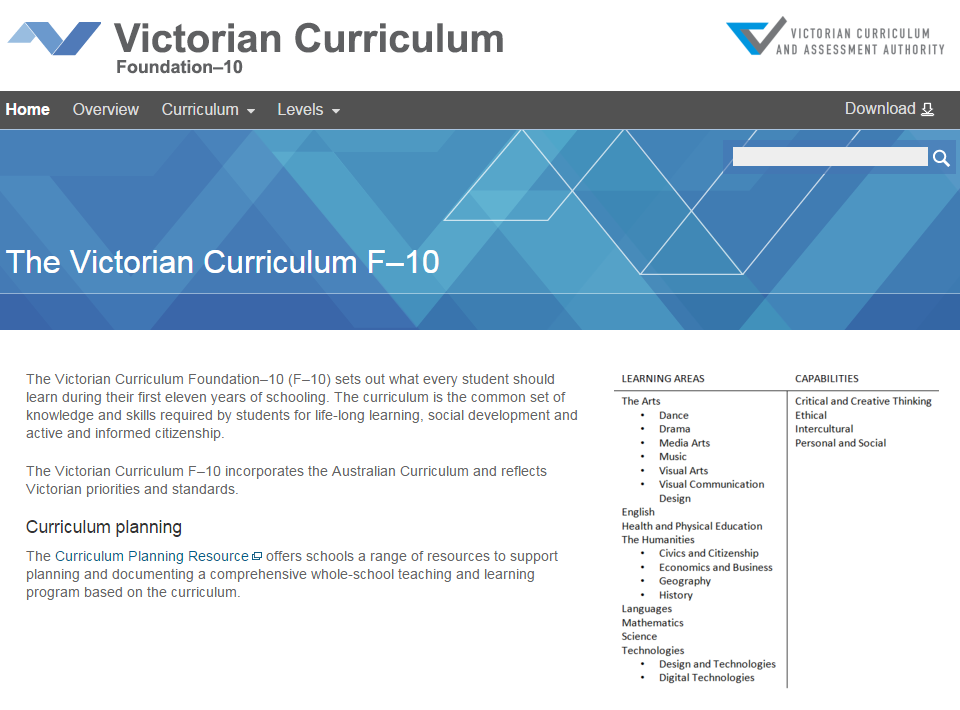 http://victoriancurriculum.vcaa.vic.edu.au/
Aims
The Drama curriculum aims to develop students’:
confidence and self-esteem to explore, depict and celebrate human experience, take risks and challenge their own creativity through drama
knowledge and understanding in controlling, applying and analysing the elements, skills, processes, forms, styles and techniques of drama to engage audiences and create meaning
sense of curiosity, aesthetic knowledge, enjoyment and achievement through exploring and playing roles, and imagining situations, actions and ideas as drama makers and audiences
knowledge and understanding of traditional and contemporary drama as critical and active participants and audiences.
Structure
Strands
Achievement standards

  The first achievement standard is at Foundation and then at Levels 2, 4, 6, 8 and 10. 
  A curriculum for students with disabilities is provided in this learning area.
Key messages
Each Arts discipline is based on two overarching principles:
students learn as artist and as audience
students learn through making and responding

The achievement standard in Foundation reflects the advice in Victorian Curriculum F–10: Revised curriculum planning and reporting guidelines about the importance of the Arts in the early years of schooling

The elements of drama work dynamically together to create and focus dramatic action and dramatic meaning. Drama is conceived, organised, and shaped by aspects of and combinations of role, character and relationships, situation, voice and movement, space and time, focus, tension, language, ideas and dramatic meaning, mood and atmosphere and symbol